El Griego Coiné
Los participios
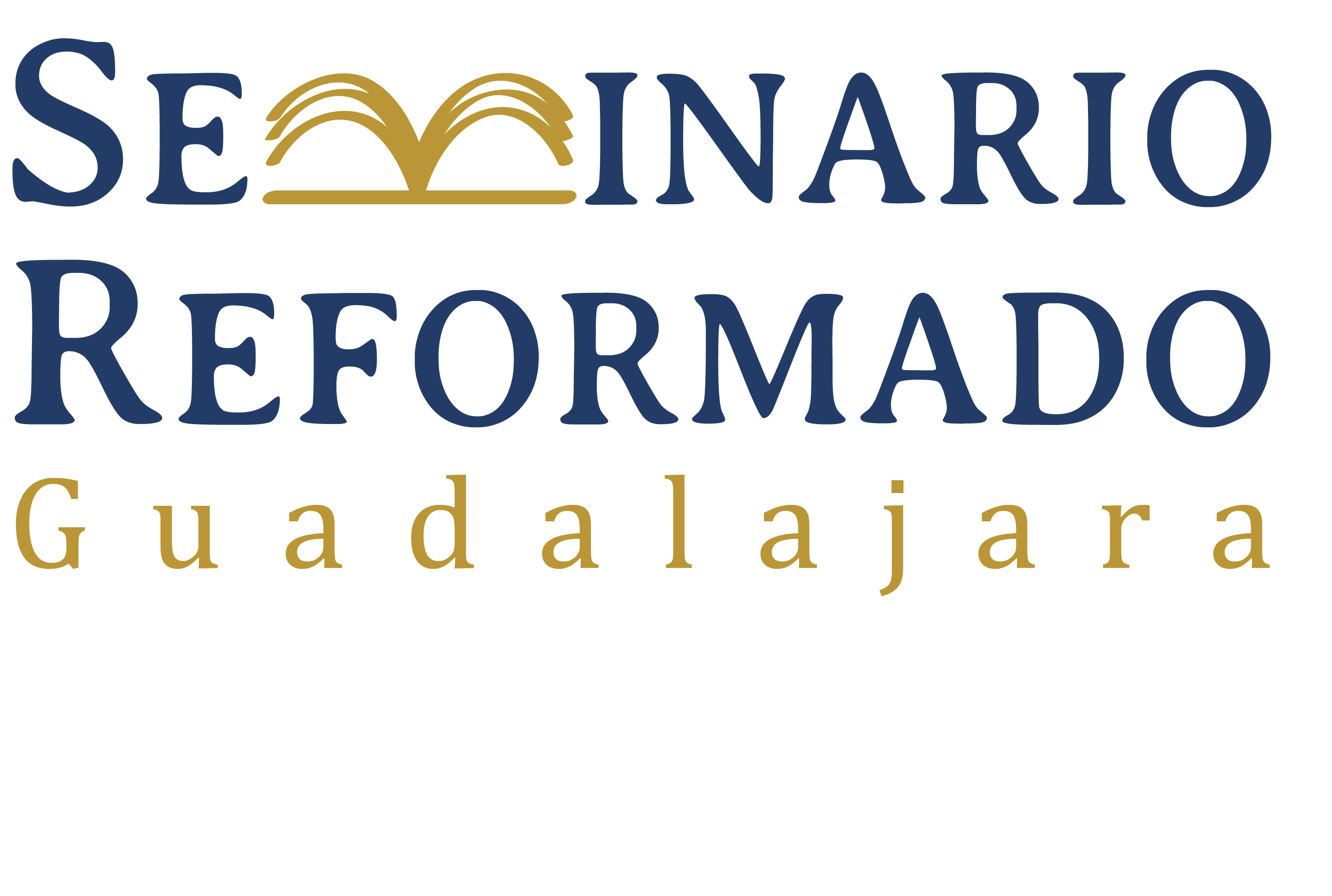 Morfología del participio
Revisar la segunda página del paradigma de los verbos y los participios

08-Verbos2a.pdf
Algunos usos del participio
Con o sin artículo, como sujeto o predicado:
Juan 10:1: ὁ μὴ εἰσερχόμενος
masculino, singular, nominativo, presente, deponente de εἰσέρχομαι
El que no entra (o el que está entrando)
Algunos usos del participio
2.	Como adjetivo predicativo (cómo es):
Juan 10:21: Ταῦτα τὰ ῥήματα οὐκ ἔστιν δαιμονιζομένου
masculino, singular, genitivo, presente, deponente de δαιμονίζομαι
Estas palabras no son [las palabras] de un endemoniado.
3.	Como adjetivo atributivo (cuál es):
Juan 10:12: θεωρεῖ τὸν λύκον ἐρχόμενον
Masculino, singular, acusativo, presente, deponente de ἔρχομαι
Ve al lobo llegando
Algunos usos del participio
4.	Perífrasis: se combina con otro verbo auxiliar (muchas veces )
Juan 10:40: ὅπου ἦν Ἰωάννης τὸ πρῶτον βαπτίζων
Masculino, singular, nominativo, presente, activo de βαπτίζω
donde Juan estaba bautizando al principio
Algunos usos del participio
Genitivo absoluto: Es una frase dependiente que se forma con un sustantivo o pronombre y un participio, los dos en el caso genitivo.  Normalmente el sujeto del genitivo absoluto es diferente al sujeto del verbo principal.
Cuando el participio está en el tiempo presente, representa acción al mismo tiempo que el verbo principal.
Juan 4:51: ἤδη δὲ αὐτοῦ καταβαίνοντος οἱ δοῦλοι αὐτοῦ ὑπήντησαν αὐτῷ
Masculino, singular, genitivo, presente activo de καταβαίνω
Mientras todavía bajaba, sus siervos lo encontraron.
Algunos usos del participio
Cuando el participio está en el tiempo aorista, representa acción antes del tiempo del verbo principal.
μνηστευθείσης τῆς μητρὸς αὐτοῦ Μαρίας τῷ Ἰωσήφ, πρὶν ἢ συνελθεῖν αὐτοὺς εὑρέθη ἐν γαστρὶ ἔχουσα ἐκ πνεύματος ἁγίου
feminino, singular, genitivo, aorista, pasiva de 
Después de ser comprometida su madre María, antes de juntarse ellos, se encontró que estaba embarazada por causa del Espíritu Santo.
Algunos usos del participio
ταῦτα δὲ αὐτοῦ ἐνθυμηθέντος ἰδοὺ ἄγγελος κυρίου κατ' ὄναρ ἐφάνη αὐτῷ
Masculino, singular, genitivo, aorista, deponente de ἐνθυμέομαι
Después de que él pensó en estas cosas, mira, un ángel del Señor se le apareció en un sueño.
Ejercicio
Identificar los participios en Juan 10